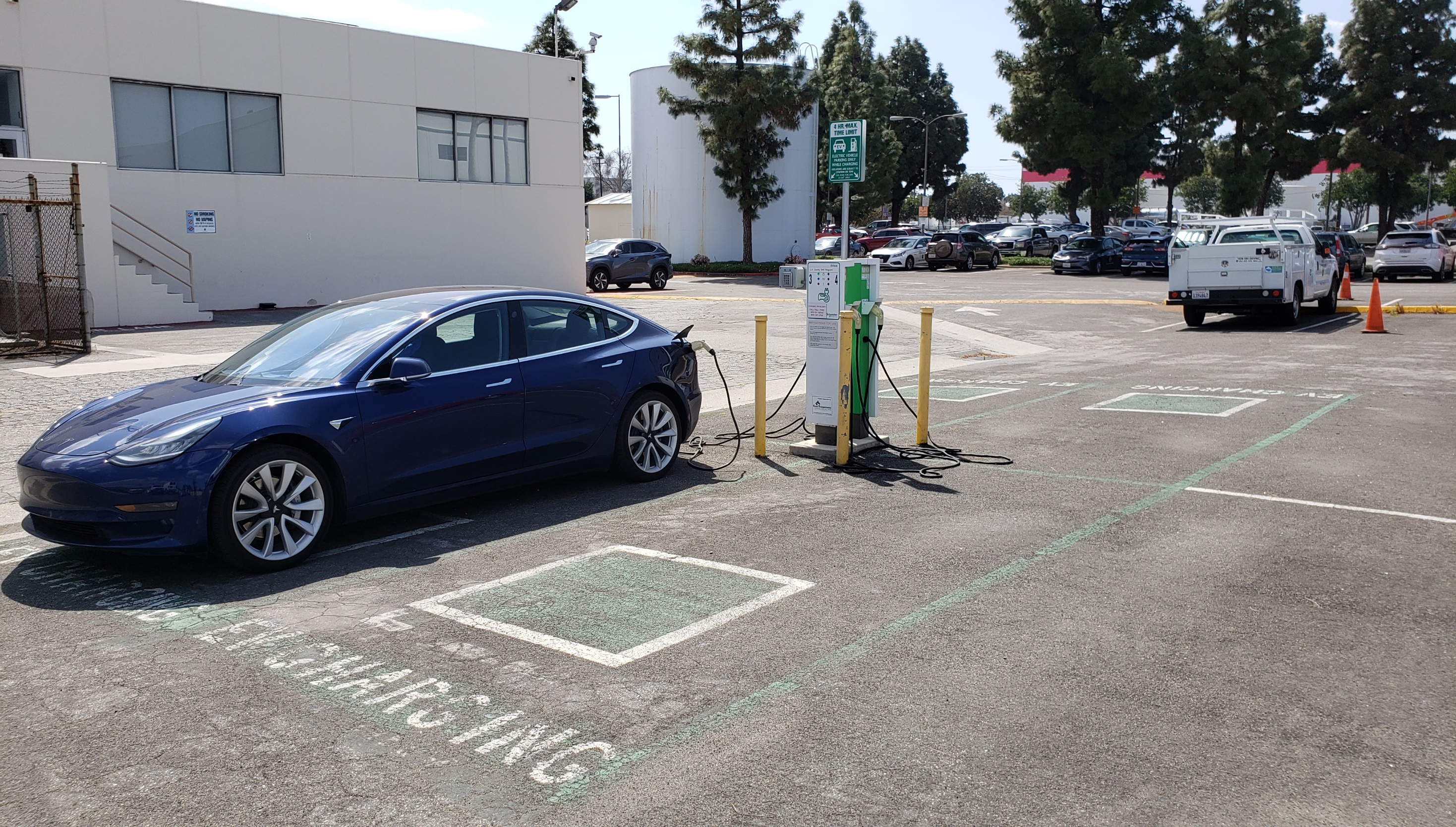 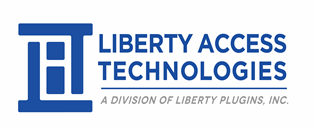 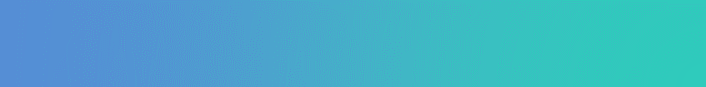 Liberty Plugins Code Control Module
Non-Network Access Control for Electric Vehicle Charging
Presented by: Michael Keane, CTO Chief Technology Officer 
Liberty Access Technologies
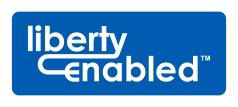 Siemens eMobility EV Charging Solutions V1.0
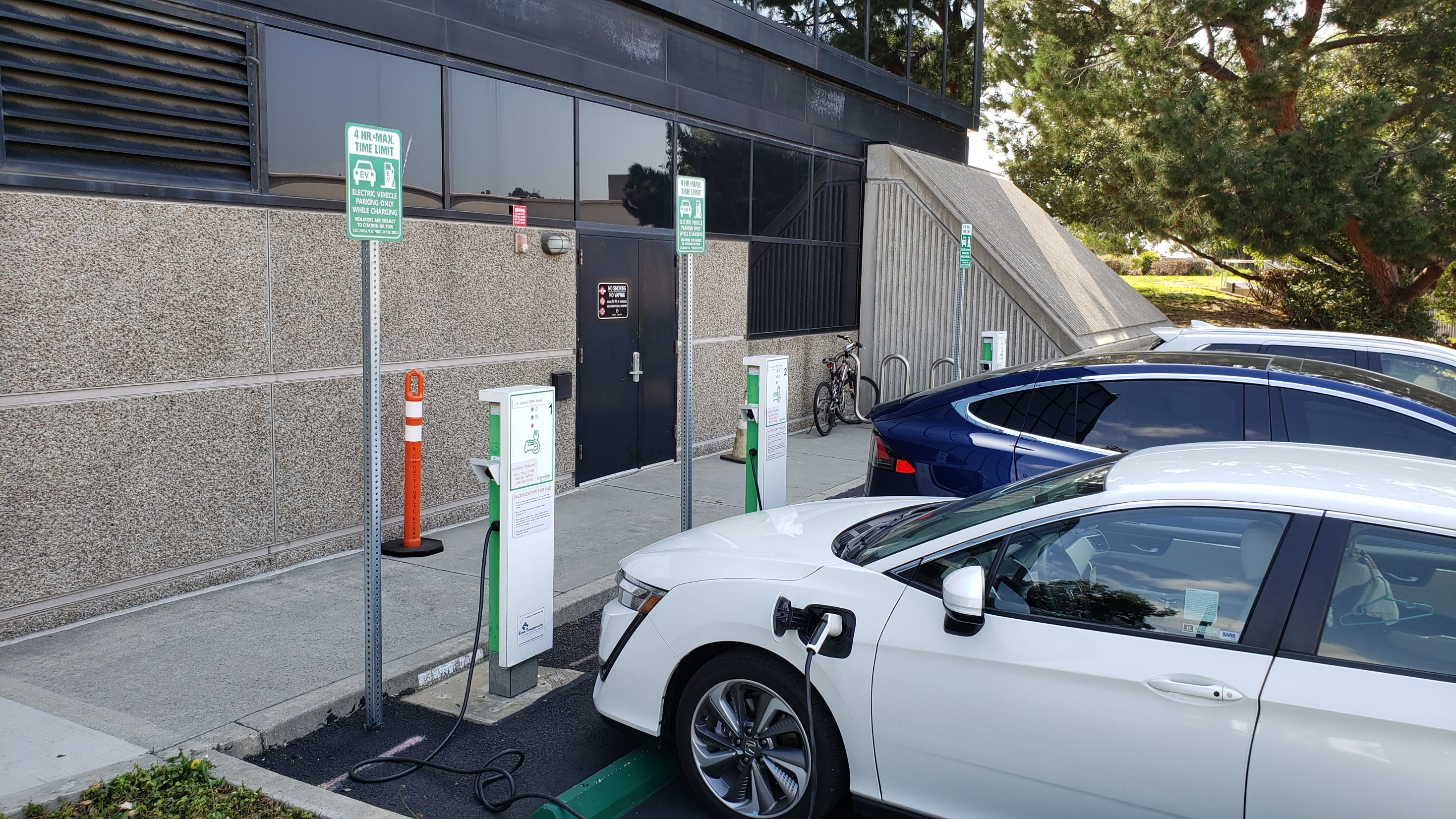 Table of contents:

Liberty PlugIns EVSE Control Systems             3
LPI’s Synchronous Codes                                  4
LPI Code Control Module                                   5
Liberty PlugIns                                                   7
PayByMobile EV Charging                                  8
PayByMobile                                                       9
Contacts                                                            10
2
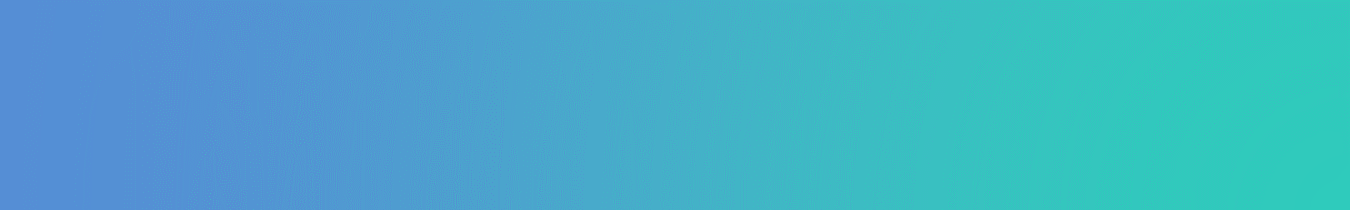 Liberty Plugins EVSE Control System
LPI adds Network EVSE features to basic Chargers:
Access Control
Data Recording
Communications
Energy Management
Open Standards
Gives Station Owners Control of theirs Chargers and Customers
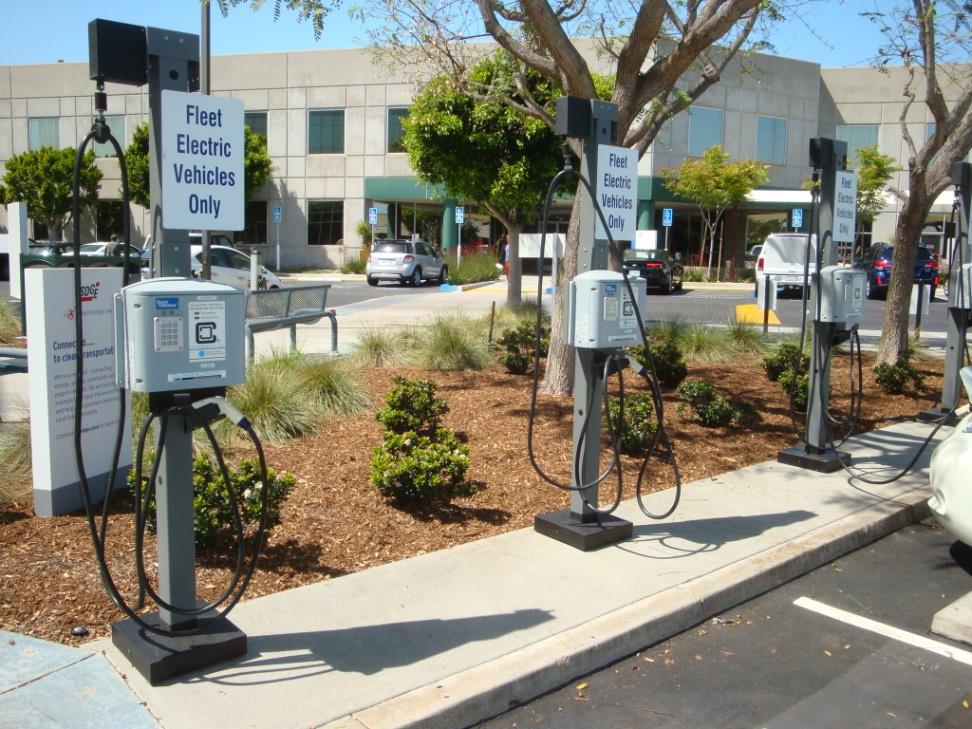 “Liberty Enabled” ClipperCreek CS-40s with Code Control Modules
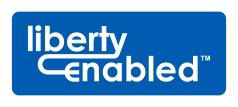 3
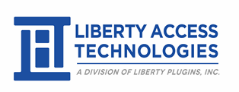 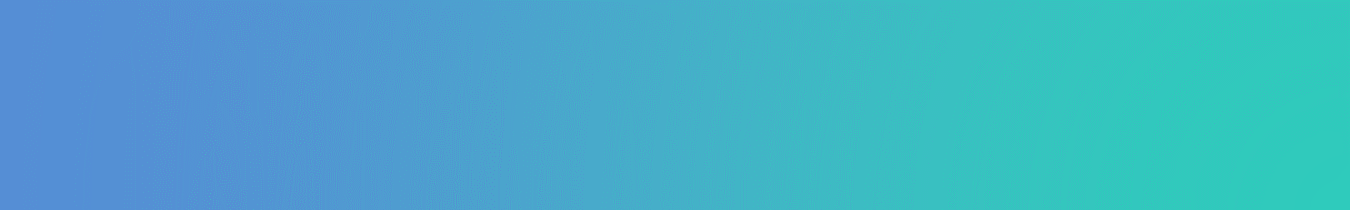 LPI’s Synchronous Codes
Access Control without the Network!
The system uses a common clock to generate the charging and clock synch codes.
The code is entered into the keypad on the charger.
A decoding algorithm verifies the code and enables the charging session.
Ideal for remote locations where cellular reception is poor.
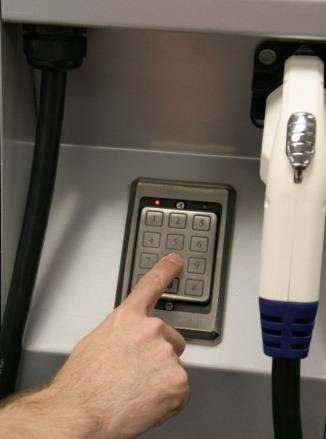 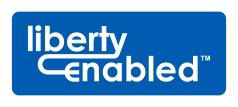 4
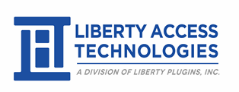 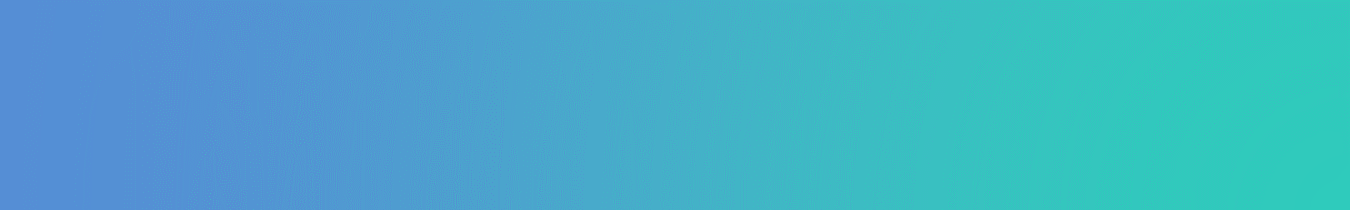 LPI Code Control Module
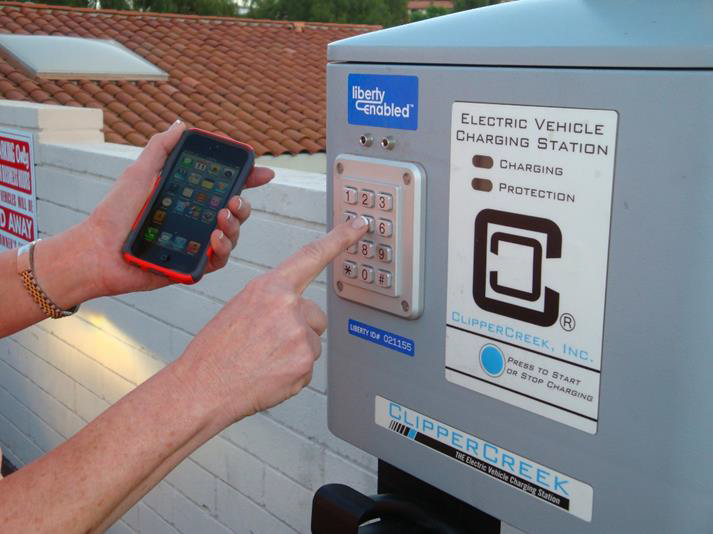 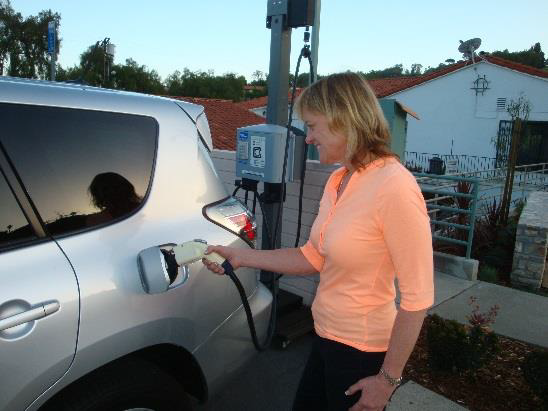 2. Enter Charging Code
1. Park and plug in cable to your EV
Charging stops when End Time is reached or the EV is fully charged
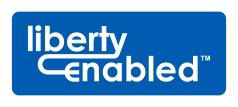 5
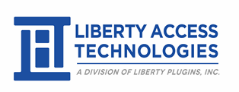 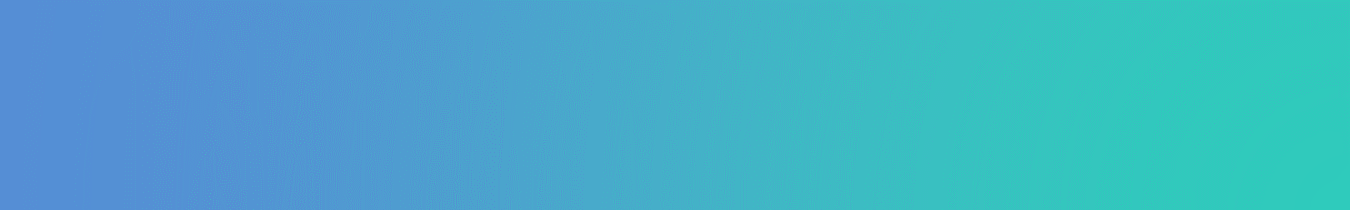 LPI Code Control Module
Billing Choices For EVSE Owners
EVSE Owner Controls the billing system and rates
Use your existing billing systems (gift shops, monthly rent, payroll deduction)
Optional PayByMobil smartphone billing system available
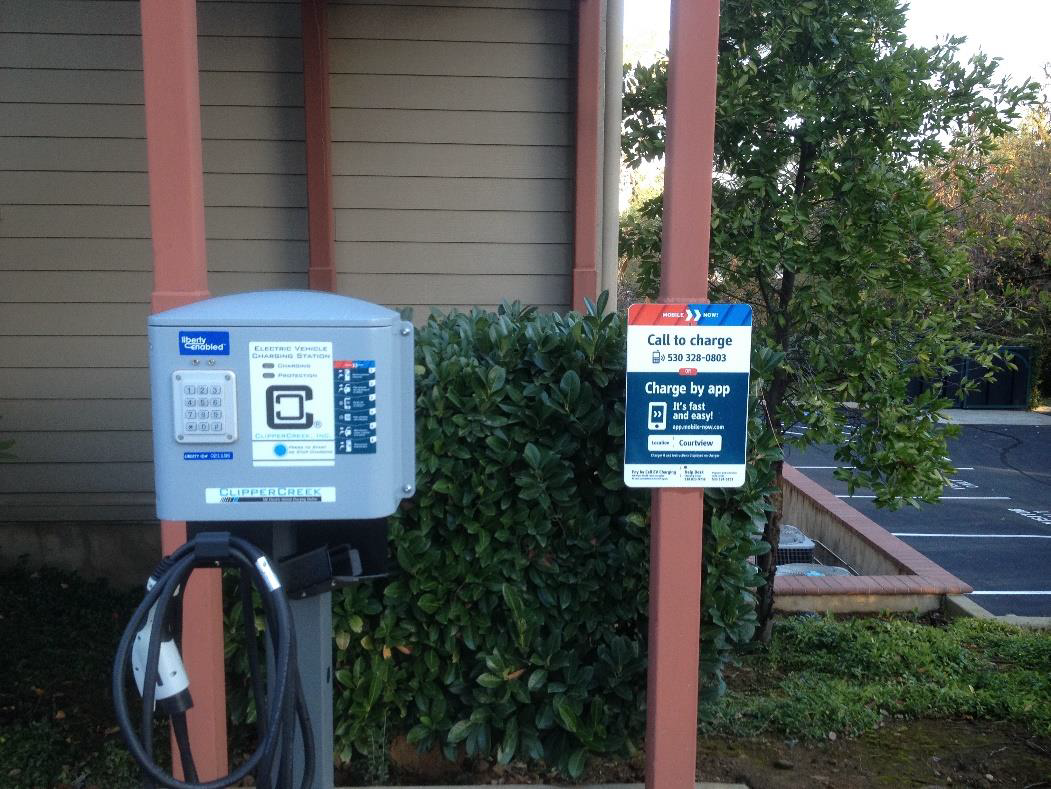 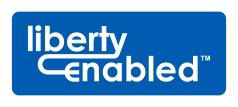 6
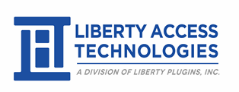 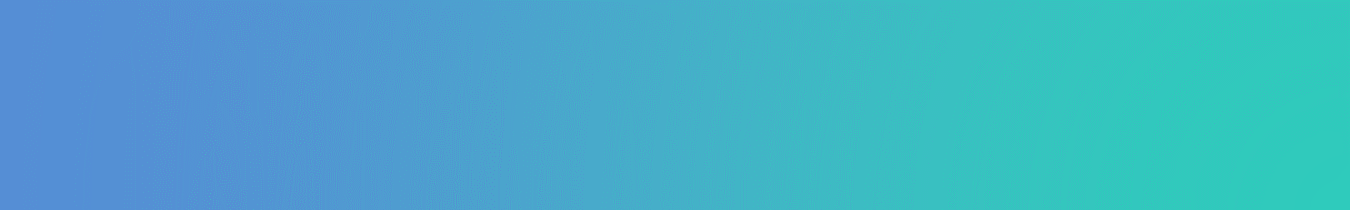 Liberty PlugIns
PayByMobile Optional Billing System
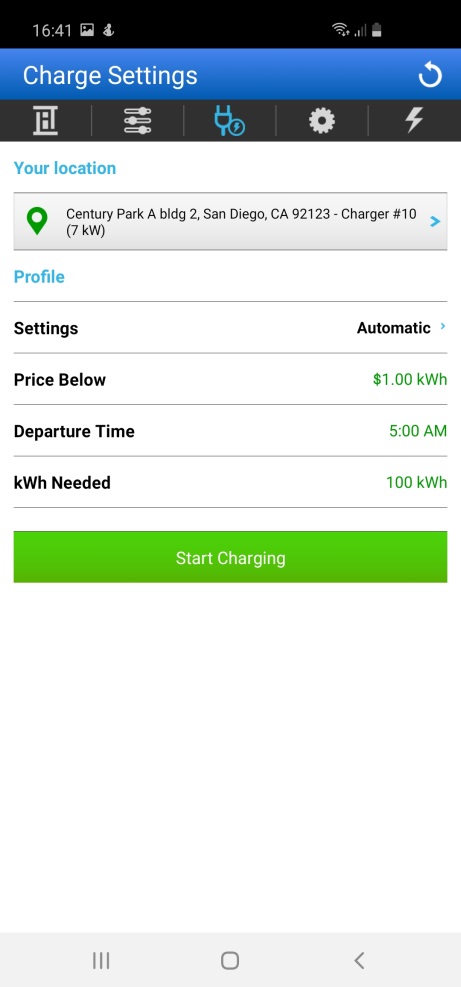 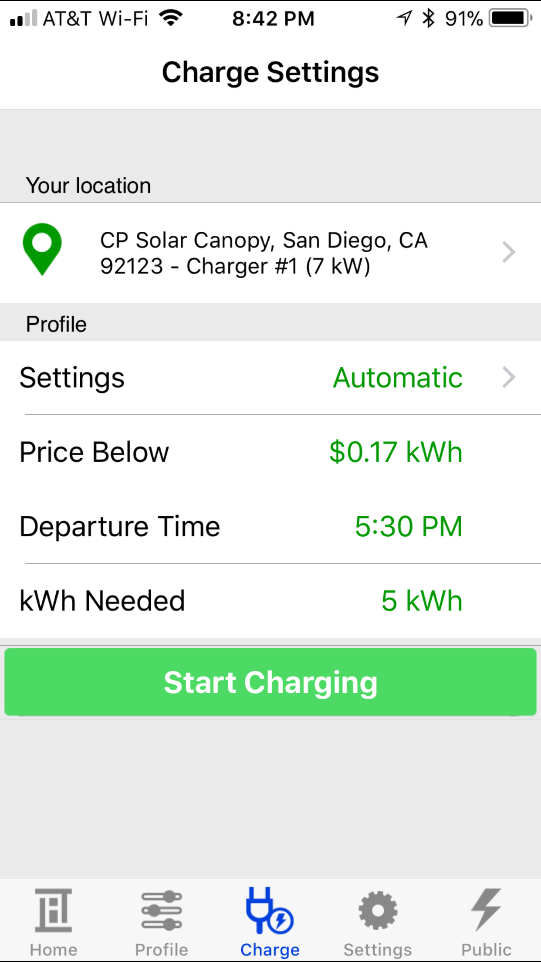 No Proprietary Billing or Subscriber
Use your existing billing systems (gift shops, monthly rent, payroll deduction)
Optional PayByMobil smartphone billing system available
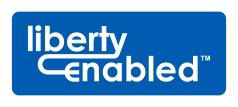 7
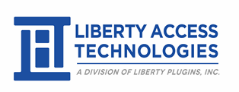 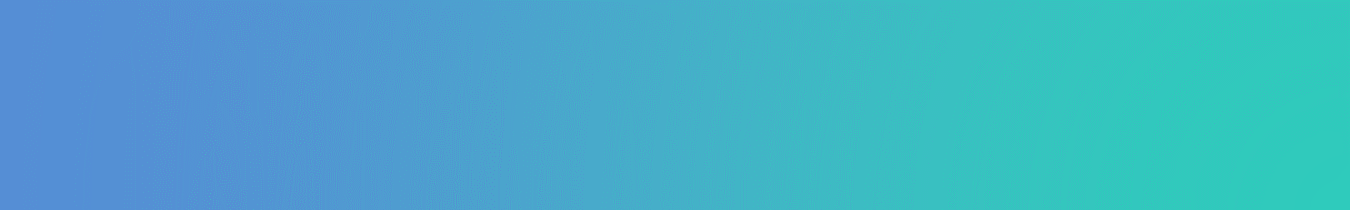 PayByMobile EV Charging
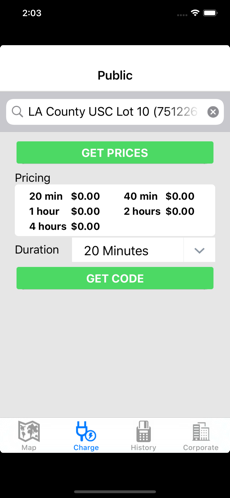 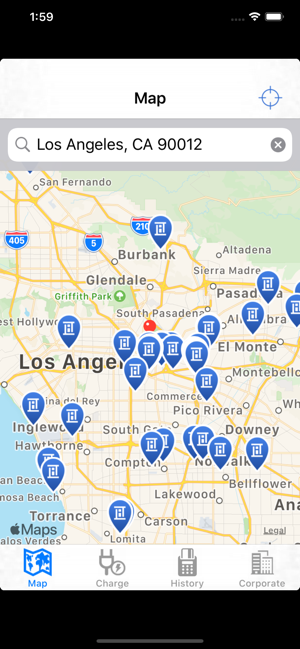 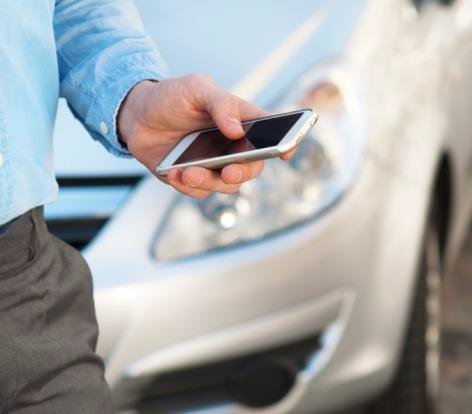 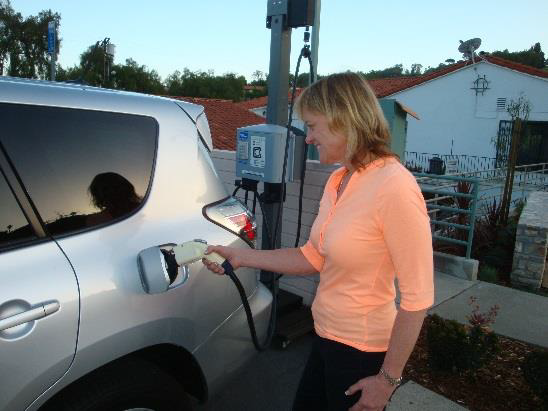 2. Launch Liberty Hydra App
1. Park and plug in cable 
    into you EV
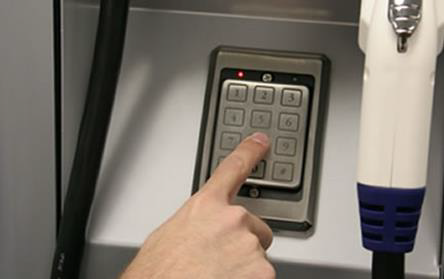 6. Charging revenue* and usage reports sent to EVSE owner 
*Less card processing fee
4. Founds deducted and
    code generated
3.Enter EVSE
   ID#/ZIP/Address
5. Enter Charging Code
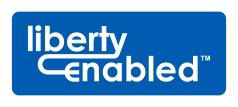 8
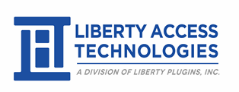 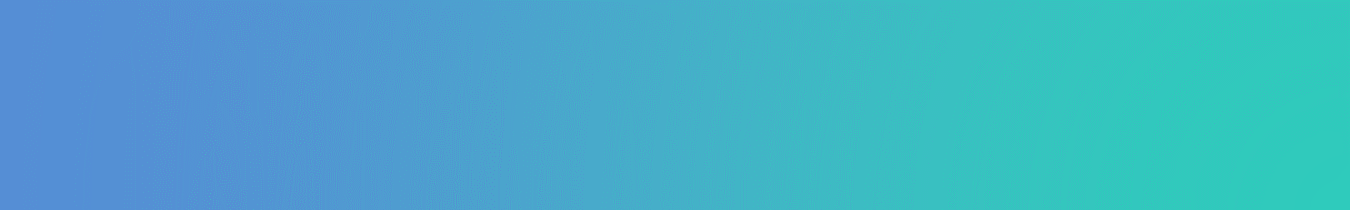 PayByMobile
Cost Effective Billing Solution for EV Charging
EVSE Owner
Set Up Account
Set Fees
Create Signage
Owner Receives
100% of revenue minus credit card processing fees*.
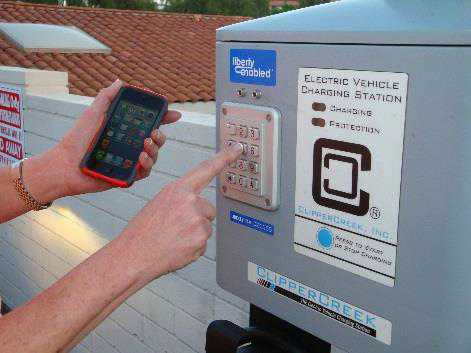 Customer
Download App
Create Account
Customer Pays
EV charging fee (set by owner) plus a convenience fee
Driver launches app, enters charger # and select EV charging time
*Code Access Fee $9/mo/EVSE
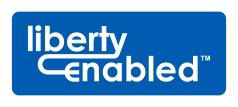 9
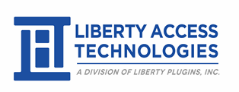 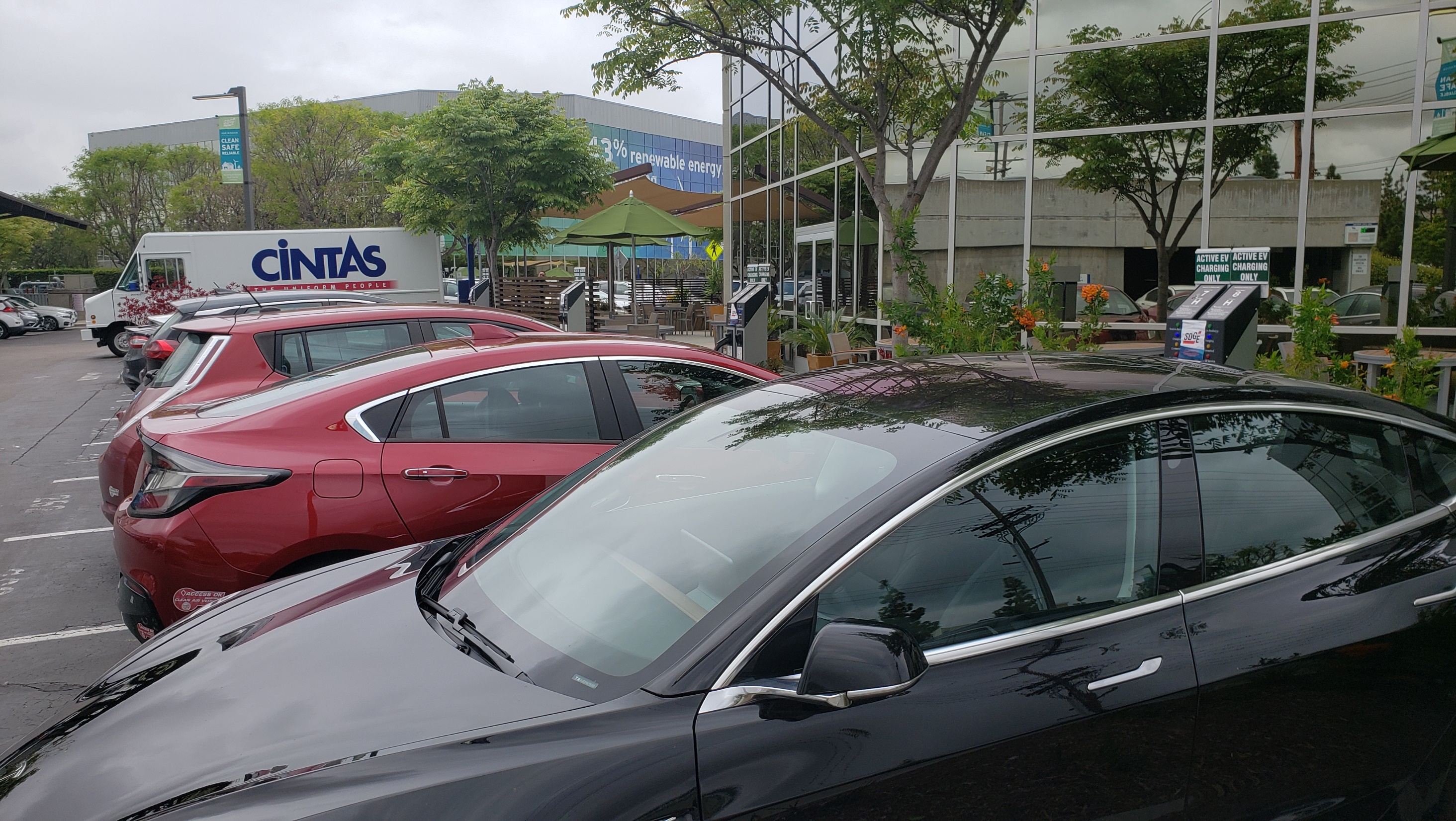 Karen Banuelos
Chris Outwater
Administration
Assistant to Michael Keane, CTO
President
(949) 677-1845
karen@libertyplugins.com
(805) 886-3300
chris@libertyplugins.com
info@libertyplugins.com 
https://www.libertyplugins.com/ 
https://www.lataccess.com/
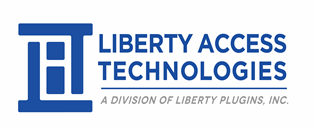 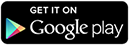 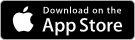 https://play.google.com/store/apps/details?id=com.libertyhydra.libertyhydramobile
https://apps.apple.com/us/app/liberty-hydra/id820987748?ign-mpt=uo%3D4
Siemens eMobility EV Charging Solutions V1.0